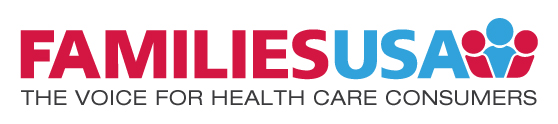 Federal Policy Update
Elizabeth Hagan
Families USA
[Speaker Notes: .]
Agenda
The FFM Three Years Ago…
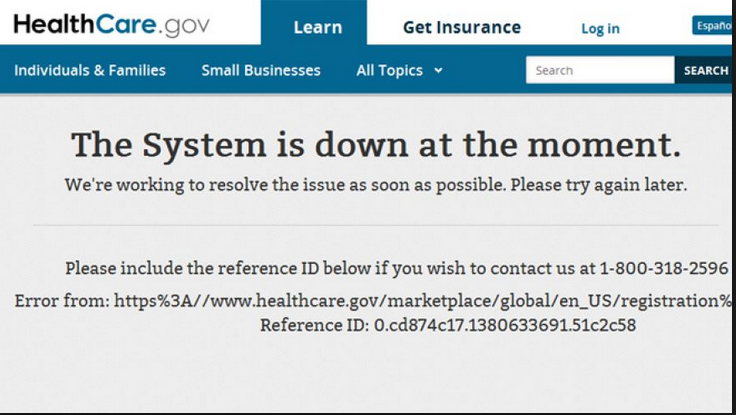 But Progress Has Been Made!
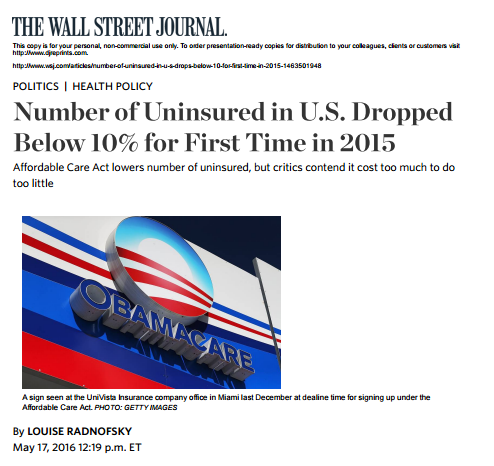 Pennsylvania’s Progress So Far
Sources: HHS Office of the Assistant Secretary of Planning and the Centers for Medicare and Medicaid Services
Breaking Down Pennsylvania
Source: https://aspe.hhs.gov/sites/default/files/pdf/188026/MarketPlaceAddendumFinal2016.pdf
Drop in Uninsured in Pennsylvania
Source: Gallup’s uninsured estimates from February 24, 2015: http://www.gallup.com/poll/181664/arkansas-kentucky-improvement-uninsured-rates.aspx and February 4, 2016 (http://www.gallup.com/poll/189023/arkansas-kentucky-set-pace-reducing-uninsured-rate.aspx)
Change in Uninsured by Race/Ethnicity
Source: United States Census Bureau Current Population Reports
Enrollment through Healthcare.gov
Source: HHS ASPE Open Enrollment Period Reports
Reenrollment Processes
Reenrollment Hierarchy
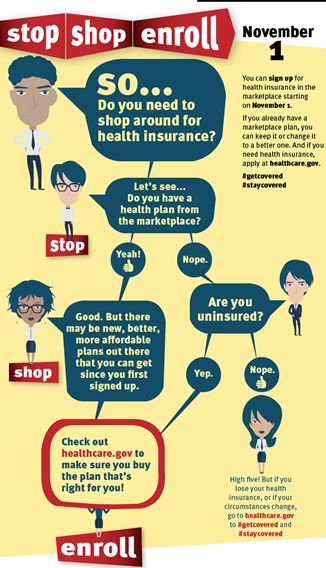 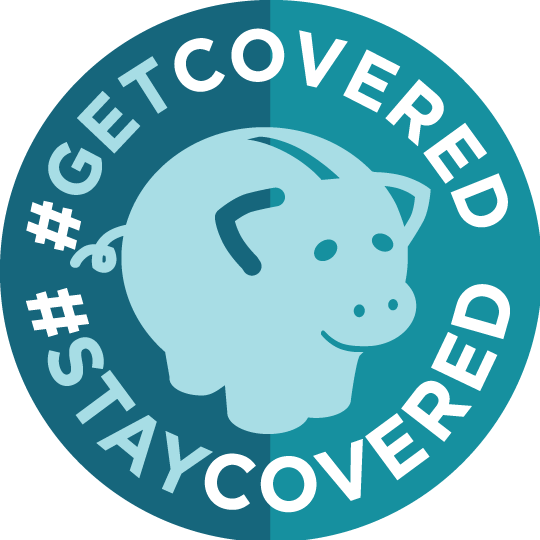 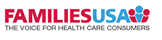 National Trends
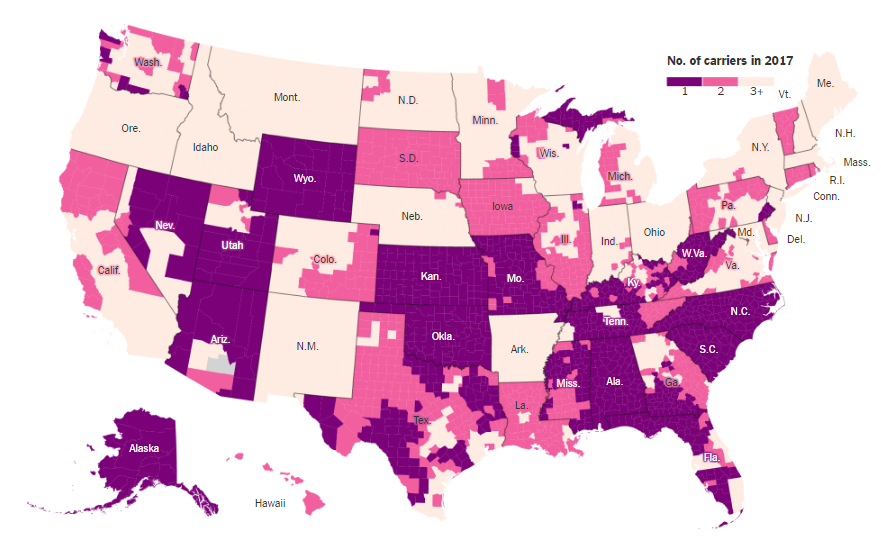 Source: New York Times Analysis
A Closer Look at Pennsylvania
2017 Possible Carrier Participation in Exchange Rating Regions
Source: Avalere Health Analysis
A Closer Look at Pennsylvania
Distribution of Enrollees by Number of Potential Distribution in 2017
Source: Kaiser Family Foundation, August 26, 2016
Remember!
Number of Issuers ≠ Number of Plans
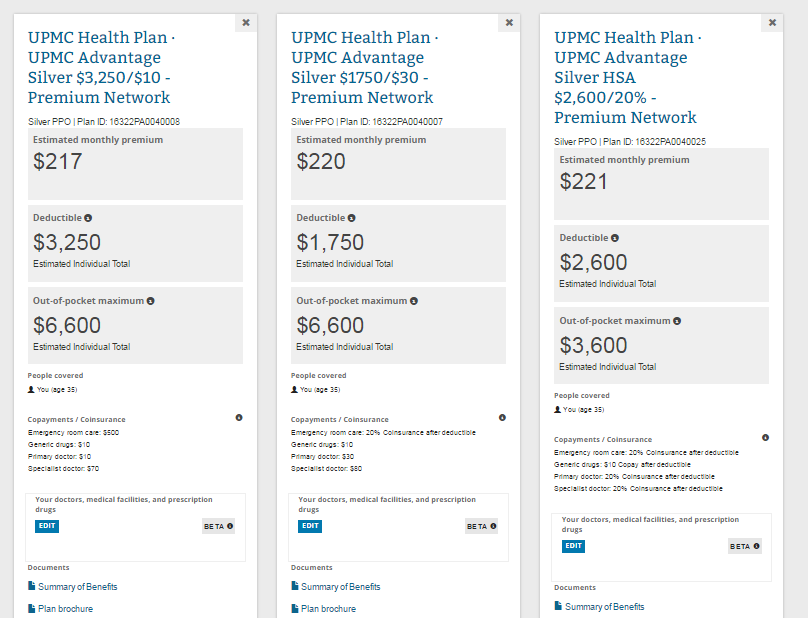 Messaging health plan exit
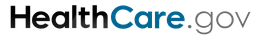 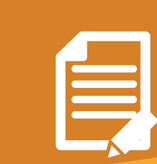 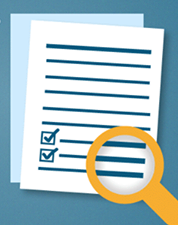 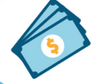 Who’s affected?
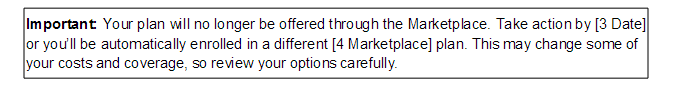 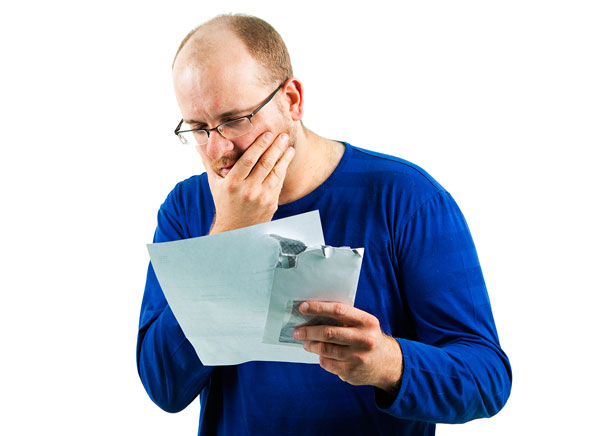 When an issuer exits Healthcare.gov
Alternative plan
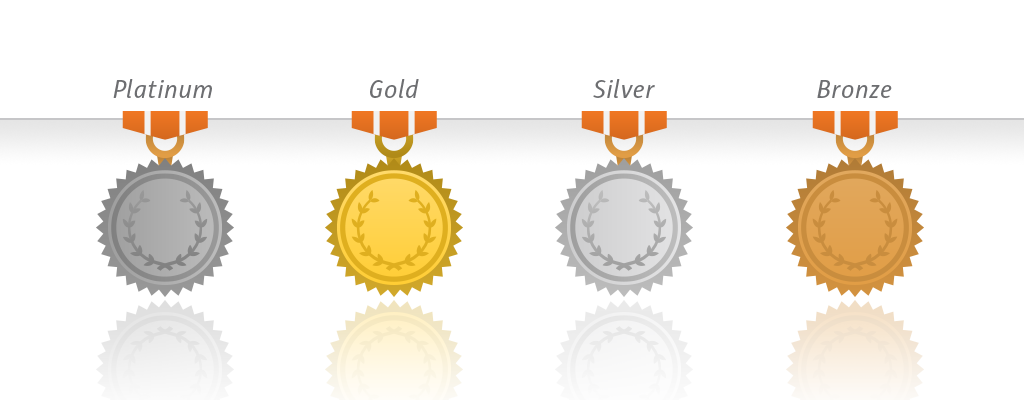 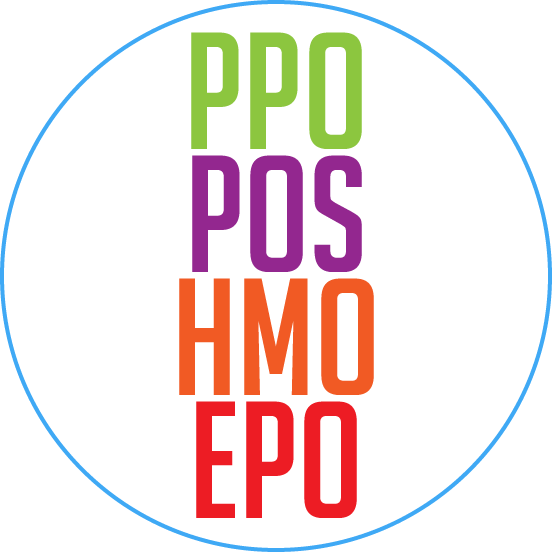 When an issuer exits Healthcare.gov
Who’s at greatest risk?
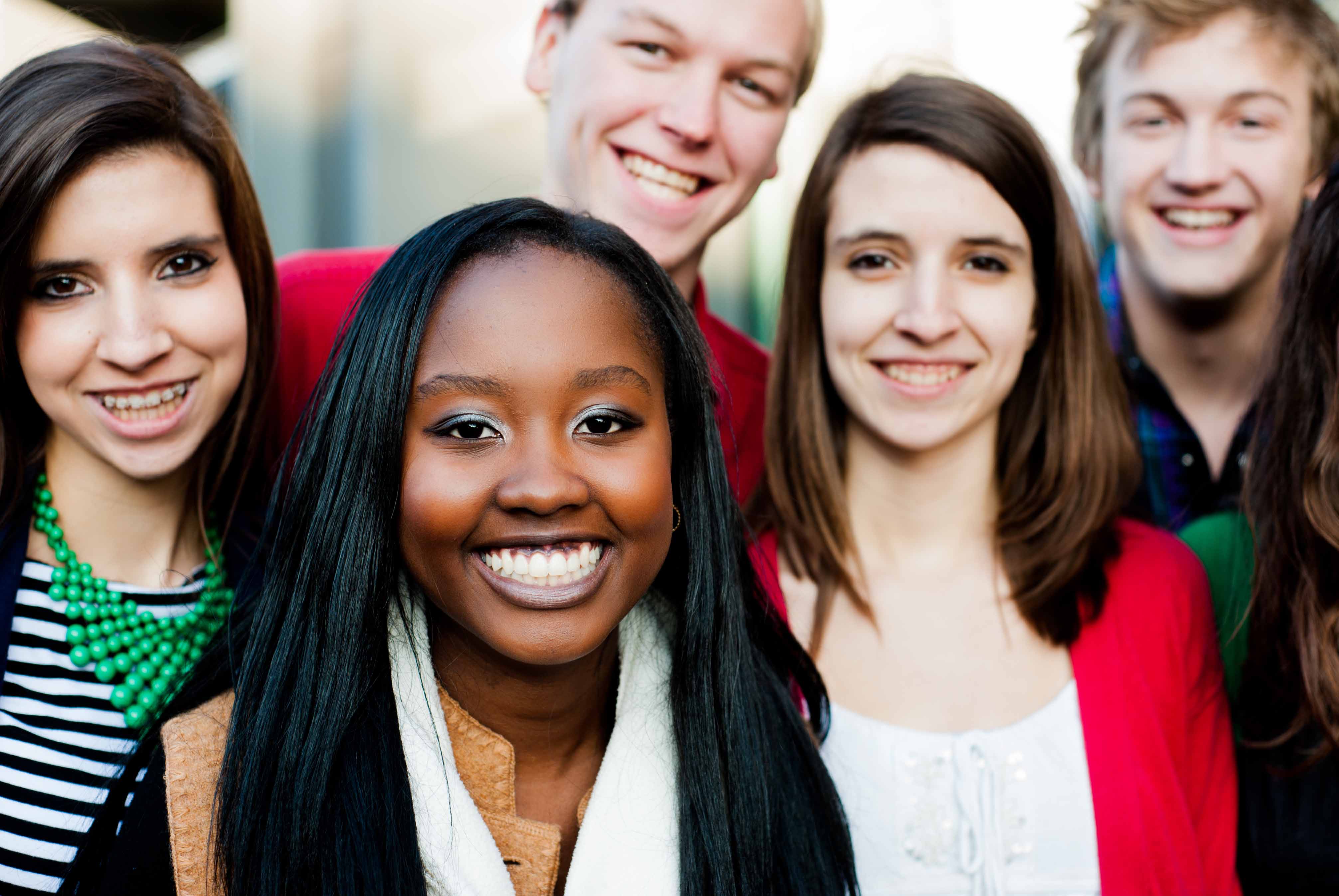 Application Changes and Plan Selection
Application Changes
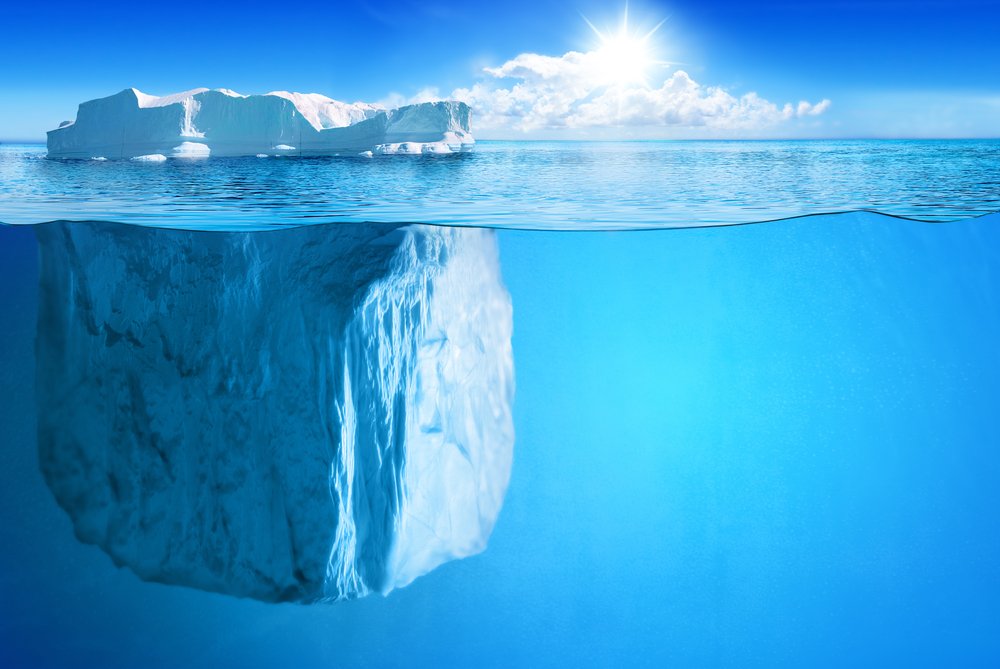 Plan Selection Updates
Enrollment Progression
Enroll To-Do List
Enrollment Progression
X
Enroll To-Do List
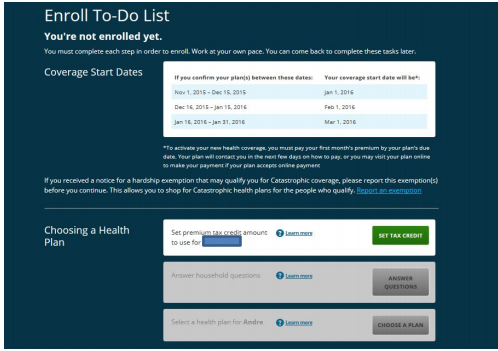 Integrated Tools
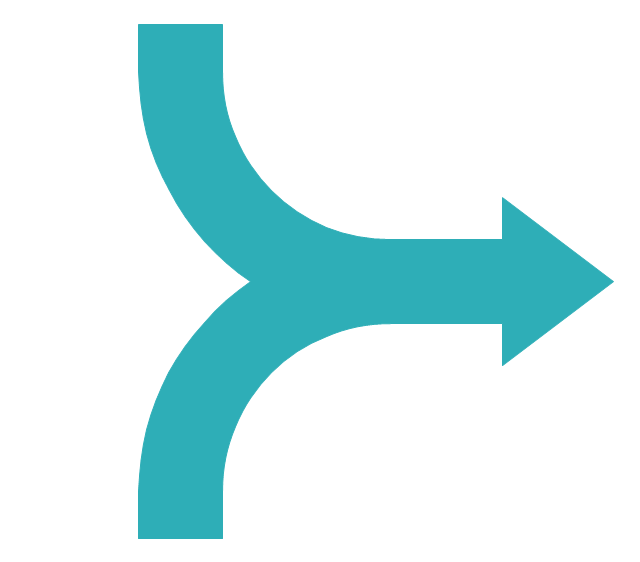 Window Shopping Tool
Plan selection
Features Added Into Plan Selection Tool
Remaining Features
Plan Selection Updates
Data Matching Issues
Data Matching Issues (DMIs)
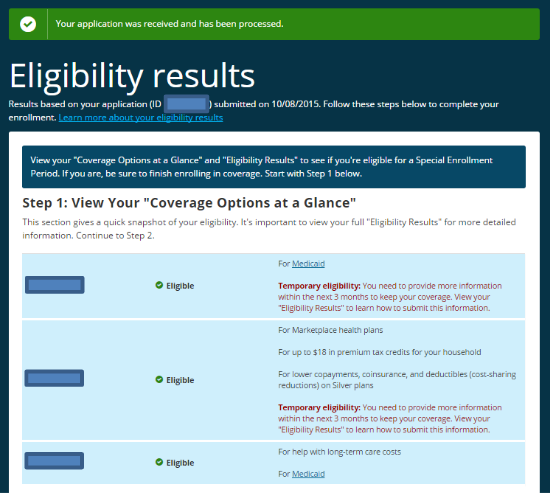 Data Matching Issues (DMIs)
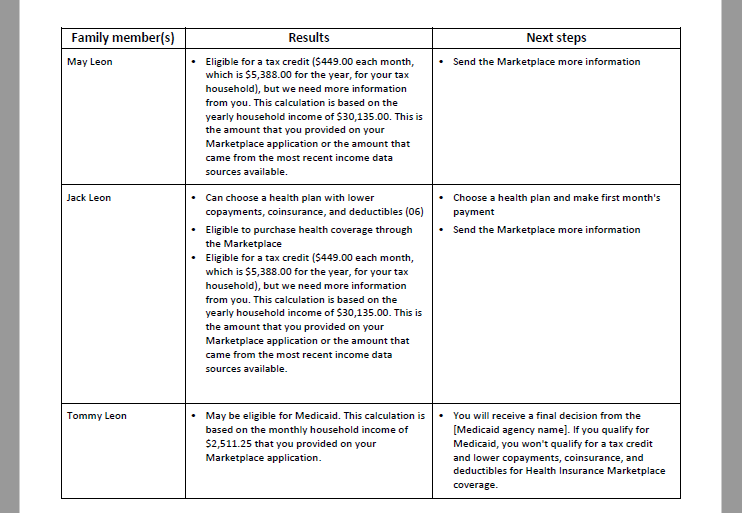 Data Matching Issues (DMIs)
Call Center
Call Center
Consumer or assister has ability  to press option for password and username reset
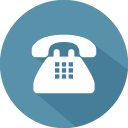 Consumer or assister calls call center
Consumer or assister can proceed as normal
Call Center
Special Enrollment Periods
SEP Confirmation Process
Process Since June 17, 2016
Pre-Enrollment Verification Pilot
Outstanding Questions on SEP Pilot
Changes to the Permanent Move SEP
Changes to the Permanent Move SEP
Changes to the Permanent Move SEP
Unknown
2017
2016
Notify marketplace of upcoming move
Release from incarceration
Move
Special enrollment period triggered
Special enrollment period triggered
60 days to enroll in coverage
60 days to enroll in coverage
Areas to Improve
Opportunities for Improvement
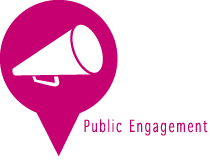 When at an impasse…
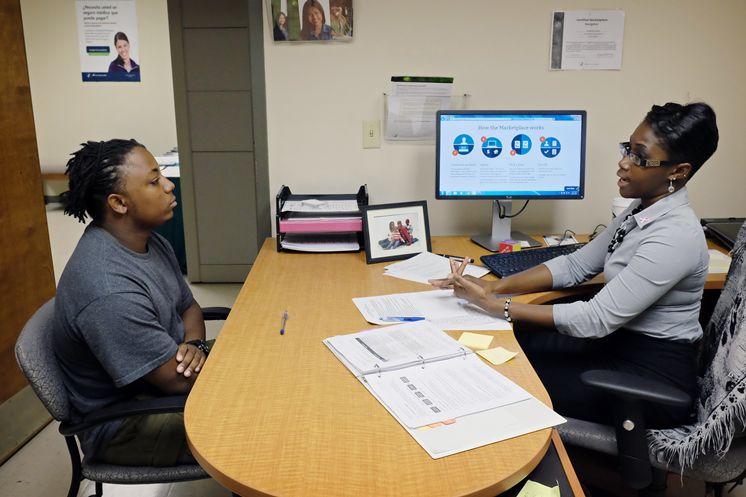 Story Bank Toolkit
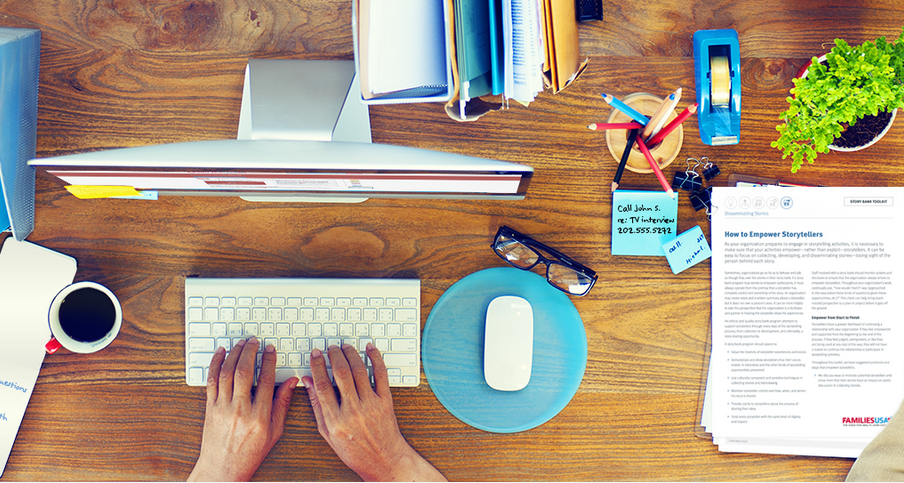 http://familiesusa.org/initiatives/story-bank-toolkit
Resources
Standard Operating Procedures
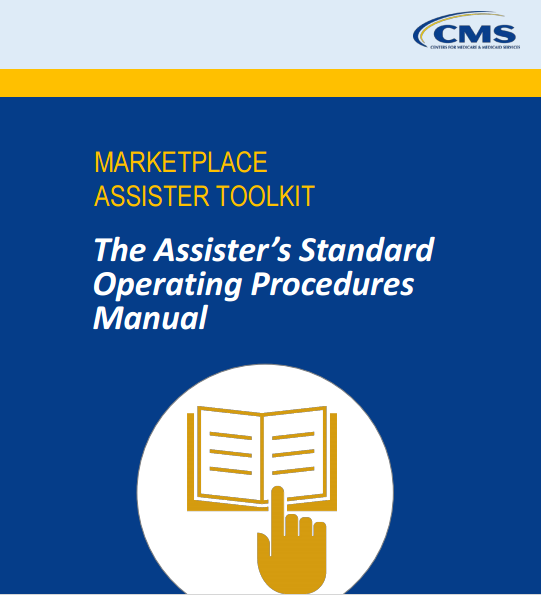 https://marketplace.cms.gov/technical-assistance-resources/assister-sop-manual.pdf
Families USA Resources
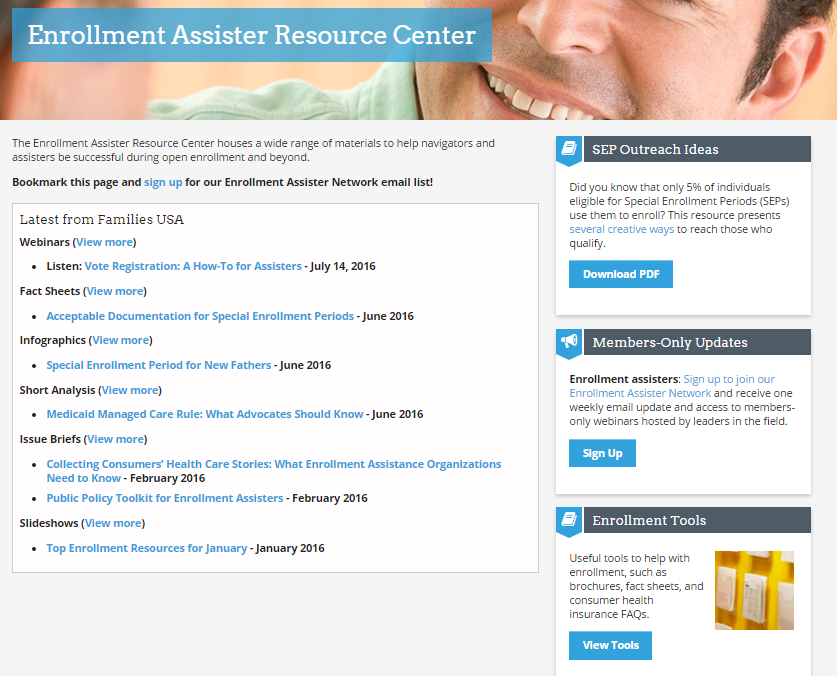 http://familiesusa.org/initiatives/enrollment-assister-resource-center
Families USA Weekly Newsletter
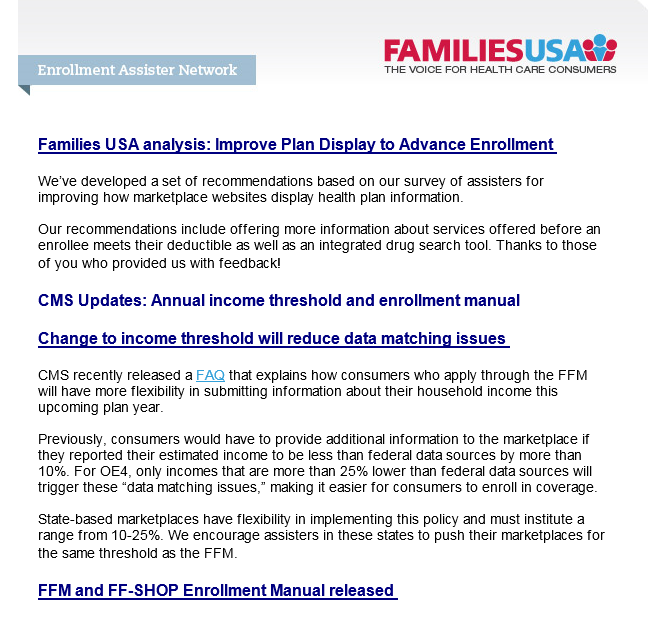 http://familiesusa.org/enrollment-assister-resource-center-sign
Thank You!
Please keep in touch with us!

Elizabeth Hagan
ehagan@familiesusa.org
@Hagan_Elizabeth
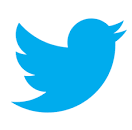 @FamiliesUSA
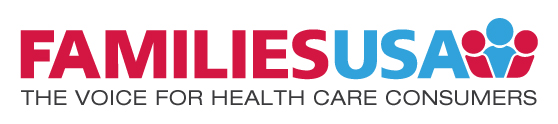 1201 New York Avenue, NW, Suite 1100
Washington, DC 20005

main 202-628-3030 / fax 202-347-2417